ΜΑΝΤΕΨΕΜάθημα: ΘρησκευτικάΤμήμα: Β΄2Σχολική χρονιά: 2016-2017Σχολείο: Πρότυπο Γυμνάσιο Ευαγγελικής ΣχολήςΥπεύθυνος Καθηγητής: κ. Καπετανάκης
Κέλσος
Ο Κέλσος ήταν Έλληνας εθνικός φιλόσοφος ή Ρωμαίος φιλόσοφος , που έδρασε κατά το δεύτερο μισό του 2ου αι. μ.Χ., γνωστός κυρίως από το έργο του "Αληθής Λόγος", που γράφτηκε μεταξύ των ετών 170 ως 180 μ.Χ.
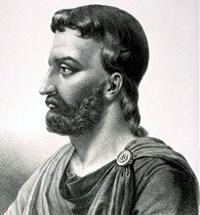 Αληθής Λόγος
Στην Ελλάδα είτε από άγνοια είτε σκόπιμα, καλλιεργήθηκε η εσφαλμένη ιδέα ότι ο Αληθής Λόγος του Κέλσου έχει χαθεί για πάντα. 
O Αληθής Λόγος, είναι το πρώτο Ελληνικό έργο αντιιουδαϊκής και αντιχριστιανικής πολεμικής. Ο Αληθής Λόγος, γραμμένος το 178 μΧ, σώζεται σχεδόν αυτούσιος χάρη στον χριστιανό κατηχητή Ωριγένη ο οποίος, προκειμένου να τον αντικρούσει, τον παρέθεσε μέσα στο απολογητικό του έργο Κατά Κέλσου, ακριβώς ως είχε.
Στην Ελλάδα είτε από άγνοια είτε σκόπιμα, καλλιεργήθηκε η εσφαλμένη ιδέα ότι ο Αληθής Λόγος του Κέλσου έχει χαθεί για πάντα. 
O Αληθής Λόγος, είναι το πρώτο Ελληνικό έργο αντιιουδαϊκής και αντιχριστιανικής πολεμικής. Ο Αληθής Λόγος, γραμμένος το 178 μΧ, σώζεται σχεδόν αυτούσιος χάρη στον χριστιανό κατηχητή Ωριγένη ο οποίος, προκειμένου να τον αντικρούσει, τον παρέθεσε μέσα στο απολογητικό του έργο Κατά Κέλσου, ακριβώς ως είχε.
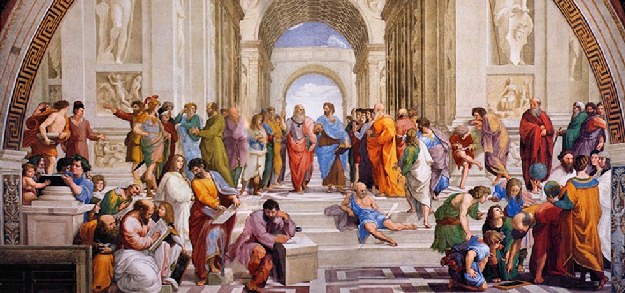 Πηγές
https://el.wikipedia.org/wiki/%CE%9A%CE%AD%CE%BB%CF%83%CE%BF%CF%82
http://enneaetifotos.blogspot.gr/2011/01/1.html
http://www.pare-dose.net/3515
https://spithes.wordpress.com/2009/04/13/kelsos-1/
Video: https://www.youtube.com/watch?v=B9pd-sM26Rc